Investigating the pedagogical uses of videos in the Project management classroom
Fotios Misopoulos & Matthew Tickle
Management School
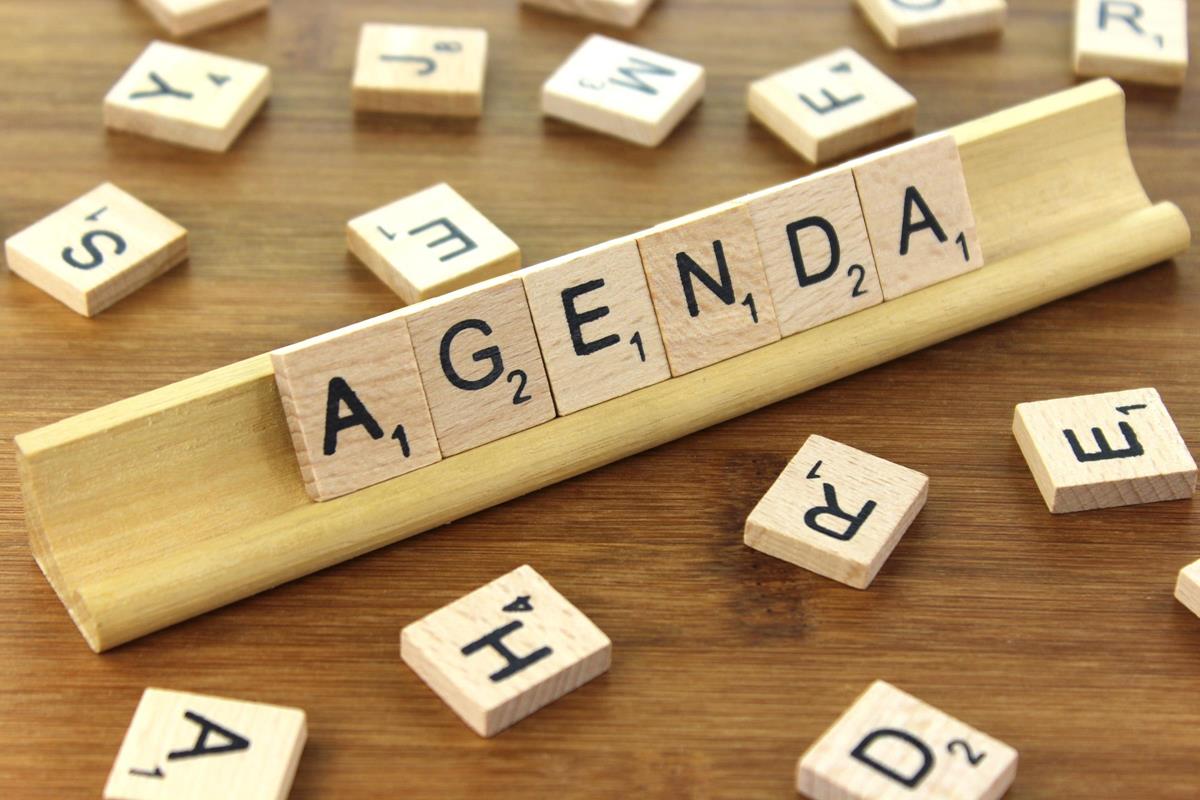 Agenda
Why are we here?
What is Project Management?
How do we teach Project Management?
What does the literature say about videos?
What do we intend to do?
How can we investigate the impact?
What are your thoughts?
[Speaker Notes: Here = the Agenda for our presentation
Start with  Why are we here?
Then we’ll talk about:
What Project Management is, and
How we teach it
We then look at what the literature says about…
…videos in the classroom
We’ll then tell you:
The research we’re thinking of doing, and
Our initial ideas
Then we’ll ask for your thoughts!]
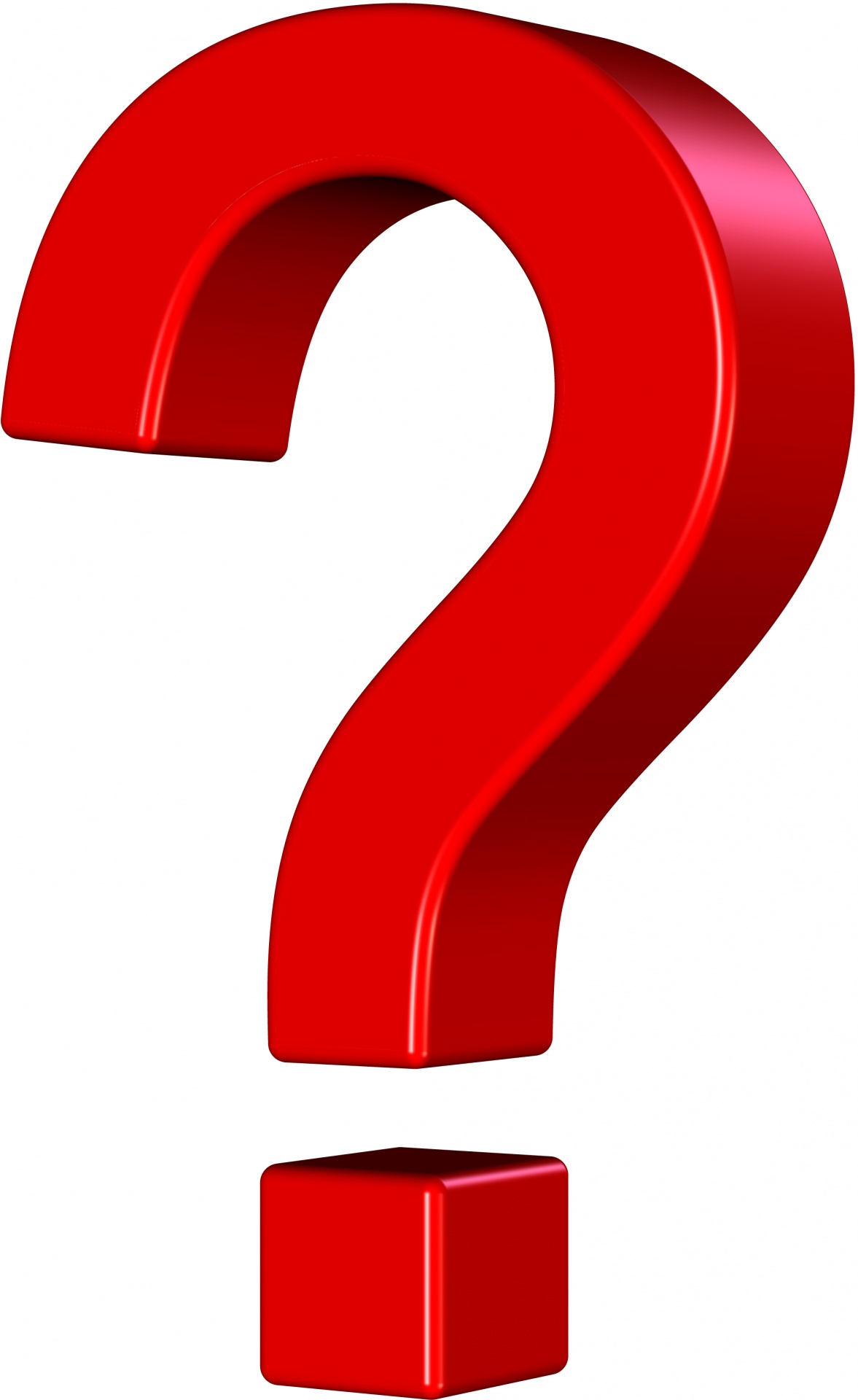 Why are we here?
Advice!
Currently teaching Project Management to Undergraduates and Postgraduates
Have some ideas for using videos in the classroom to reduce surface learning and increase student engagement
Want to discuss our ideas with you
 Get your feedback
[Speaker Notes: So  Why are we here?
Basically  
We’re not presenting research findings here
We’re here for advice!
We’ve got some ideas for a piece of research
We’d like your opinions on them
We’re currently teaching PM to:
Undergraduates, and
Masters Students
We want to see how videos can be used to improve deep learning
What we currently see =
Students just do the bare minimum
They don’t go beyond the obvious
A few students get it
They see how they can use the tools we teach in the real world
But some just aren’t interested
We think videos = 1 way of engaging these students]
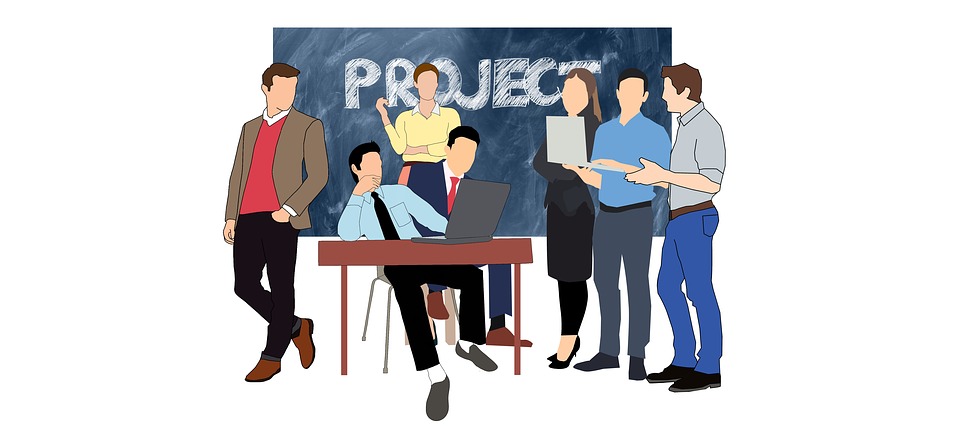 What is Project Management?
Project = “A temporary endeavor undertaken to create a unique product, service, or result” (Meredith et al, 2006)
Project Management = use of processes, methods, knowledge, and skills in order to meet project objectives
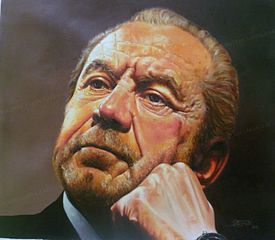 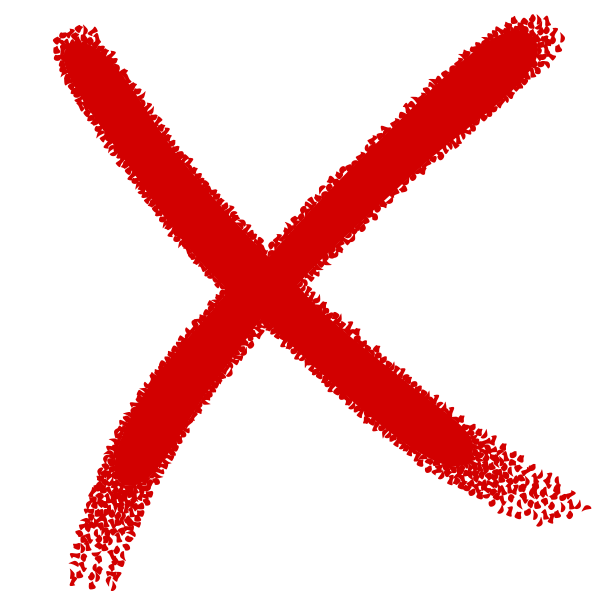 [Speaker Notes: So  what is Project Management?
Start with  what is a project?
Meredith says a project is:
“A temporary endeavor undertaken to create a unique product, service, or result”
Main characteristics of a project:
They are unique,
They have a purpose,
They have limited resources,
They have an objective
Routine tasks are NOT projects!
Project Management =
Use of tools and techniques to achieve the project’s objectives
There are 4 stages of project management:
Initiation,
Planning,
Execution, and
Closure
Each stage has its own priorities
Project Manager has to ensure that each stage runs smoothly
If you want to know how not to do PM = watch The Apprentice
Has anyone seen The Apprentice?
Those people are the worst Project Managers!
They give PM a bad name!]
How do we currently teach Project Management?
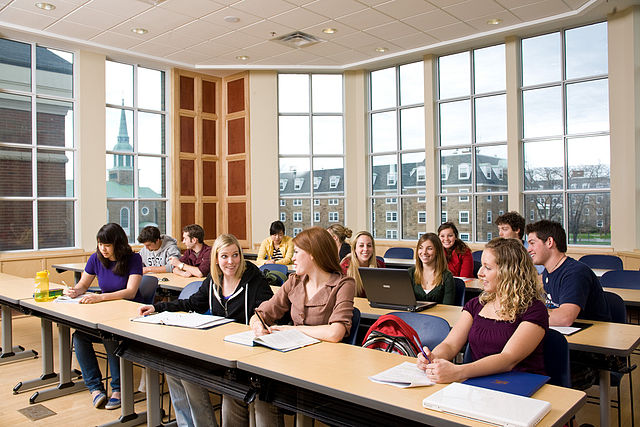 Undergraduate
3rd year Elective
71 students
Business Management (BA)
Mix of Lectures and Laboratory Sessions
Postgraduate
MSc in Project Management
60 students
Mix of Lectures and Laboratory Sessions
[Speaker Notes: In terms of how we currently teach PM…
…we currently offer UG and PG modules on PM
I teach Undergraduates
This = an elective module
3rd years
This year = 71 students
About ¼ have just returned from a Year in Industry
This module = very relevant for them
All students are studying the Business Management programme
We use a mix of Lectures and Lab Sessions
10 x Lectures
Here we teach theory
i.e. what is PM?
What tools do we use?
Also use:
Videos, and
Group exercises
4 x Laboratory Sessions
Here we teach practical skills
Teach students how to use Microsoft Project
Assignment = based on these lab sessions]
What does the literature say about videos?
Videos enhance student learning (Kay, 2012)
Very useful when watched prior to an examination (Giannakis et al, 2016)
The ability to pause, rewind, and re-watch a video, enhances student learning (Schreiber et al, 2010)
Videos reduce complexity and improve students’ working memory –shorter videos are far more effective than longer videos (Lawlor and Donnelly, 2010; Doolittle, 2015)
Videos should be designed to incorporate elements of the cognitive theory of multimedia learning (Carmichael et al, 2018) 
There is a dearth of research on video-assisted teaching (particularly in management studies) – very few articles investigate its impact on student engagement and learning (Carmichael et al, 2018)
[Speaker Notes: According to Kay (2012) the use of video enhances student learning, specifically when it is related to the content of the module through online lectures watched prior to an examination (Giannakis et al. 2016).
Schreiber et al (2010) claim that having the advantage to pause, rewind, and re-watch a video, enhances student learning by reducing complexity, thereby improving an individual’s working memory, with shorter videos being far more effective than longer videos for this purpose (Lawlor and Donnelly, 2010; Doolittle, 2015).
Carmichael et al (2018) also advise that the design of a video should incorporate elements of the cognitive theory of multimedia learning so that it decreases extraneous processing, directs essential processing, while inspiring and supporting generative processing.
Carmichael et al (2018) claim there is a current dearth of research focusing on video-assisted teaching in various disciplines (including management studies), with very few articles investigating its impact on student engagement and learning.]
cognitive theory of multimedia learning
Based on three main assumptions: 
there are two separate channels (auditory and visual) for processing information; 
there is limited channel capacity; 
and that learning is an active process of filtering, selecting, organizing, and integrating information (Mayer, 2002).
What do we intend to do?
We want to apply video-assisted teaching to the field of Project Management
We aim to experiment with a variety of videos
We want to identify the effect these videos have on students’ learning experience
Videos of case studies, lectures, and exercises will be incorporated into the teaching design; these videos will be used to illicit further discussions within both the classroom and the virtual learning environment
Then, using live interactive audience participation technology such as Poll Everywhere, we intend to gather student responses in order to assess the effectiveness of this approach on student learning
[Speaker Notes: Based on this observation, we are interested in considering the topic as an emerging research area by applying video-assisted teaching to the field of Project Management.
We aim to experiment with a variety of videos to attempt to identify the effect these videos have on students’ learning experience.
Videos of case studies, lectures, and exercises will be incorporated into the teaching design; these videos will be used to illicit further discussions within both the classroom and the virtual learning environment.
Then, using live interactive audience participation technology such as Poll Everywhere, we intend to gather student responses in order to assess the effectiveness of this approach on student learning.]
How can we investigate the impact?
Track students’ engagement with the videos in VITAL
Compare engagement with assessment results
Compare students’ understanding of the topic before and after they have watched the videos
Use questionnaires via Poll Everywhere
Compare Postgraduate and Undergraduate students studying Project Management
Investigate if this method of learning and teaching is more or less effective based on the level of study
[Speaker Notes: We have 3 main ideas for conducting data analysis:
One idea involves tracking students’ engagement with the videos in VITAL, before comparing the assessment results of those that engaged with the videos and those that did not to analyse its impact on student learning.
Another idea involves comparing students’ understanding of the topic before and after they have watched the various videos through questionnaires via Poll Everywhere.
A further idea involves extending the analyses to compare Postgraduate and Undergraduate students studying Project Management, to understand if this method of learning and teaching is more or less effective based on the level of study.]
What are your thoughts?